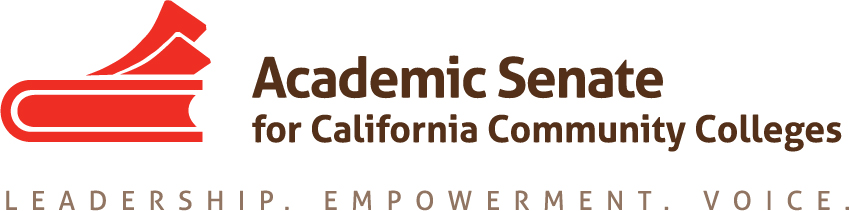 Hidden Figures…
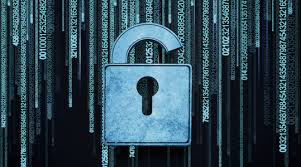 Ginni May, ASCCC Treasurer, Curriculum Chair
Michelle Bean, ASCCC At-Large Representative
Cheryl Aschenbach, ASCCC North Representative
Kathy Booth, West Ed

AB 705 Data Revision Project Recoding Regional Meeting
March 13, 2019
Overview
Making it Real
AB 705 Data Revision Project – Why?
The Rubrics – What’s it all about?
Discipline specific Rubric training and vetting
Go Figure – What Data?
What’s next?
Questions?
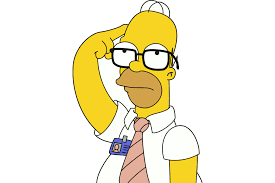 Purpose of Today
Identify the new MIS data elements resulting from the AB 705 Data Revision Project

Seek feedback and recommendations from faculty experts regarding the updated CB21 rubrics*

Engage in dialog about data collection needs and possibilities for the fall 2019 and spring 2020 AB 705 implementation. 

*credit, noncredit, adult education, full time, part time; Similar sessions will take place later in the year for English as a Second Language faculty.
Some Acronyms and Definitions
MIS – Chancellor’s Office Management Information System: http://extranet.cccco.edu/Divisions/TechResearchInfoSys/MIS.aspx
CB – Course Basic: signifies the domain of the data element. These codes are assigned to courses for tracking and analyses. The CB data elements can be found here: http://extranet.cccco.edu/Divisions/TechResearchInfoSys/MIS/DED/Course.aspx
ESL – English as a Second Language
SCFF – Student Centered Funding Formula
EFL – Educational Functioning Level: used in noncredit and adult education to define competency levels
SSM – Student Success Metrics: https://digitalfutures.cccco.edu/Projects/Student-Success-Metrics
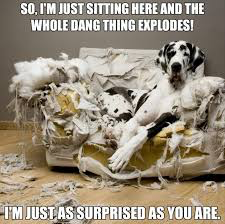 AB 705 Data Revision Project – Why?
MIS Code ChangesCommittee Recommendations: February 2019
Why?
The Student Success Metrics for AB 705 and SCFF: all (no unit minimum) transfer-level courses with TOP Codes: 
1501.00 (English), 
1520.00 (Reading), and 
1701.00 (Mathematics)
TOP codes are taxonomy of program – but the metric is a course within various programs with other TOP codes 
TOP codes not being counted such as: 
Quantitative Reasoning – 0401.00 (Biostats), 0502.00 (accounting), 0506.00 (Business), 0701.00 (Computer Science), 2001.00 (Psychology), 2204.00 (Economics), 2208.00 (Sociology)
English Composition – 0514.00 (Office Technology), 4930.84 (ESL)
ESL – Writing 4930.84, 4930.87 Integrated
Success for students meeting local math competency requirements is not being counted.
Examples of Coding for SCFF
Student Centered Funding Formula
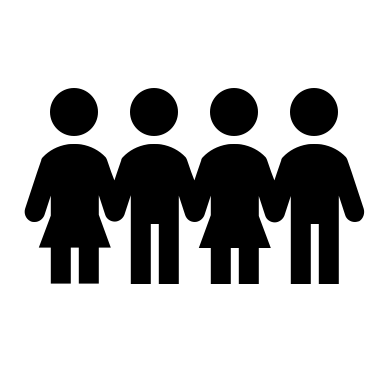 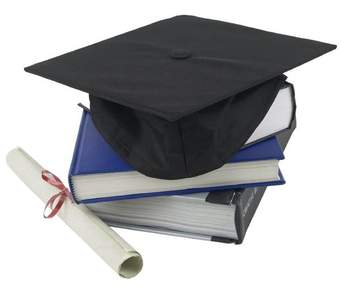 What do we mean by coding?
AB 705 Data Revision Project
With AB 705, AB 1805, the Student Centered Funding Formula – accurate and meaningful data collection is imperative. 

The CCCCO contracted West Ed to spearhead the AB 705 Data Revision Project to update coding.

Five Workgroups with stakeholder representation: Coordination, MIS, Math, English/Reading, ESL
[Speaker Notes: The California Community Colleges Chancellor’s Office (CCCCO) data mart provides information about students, courses, student services, outcomes, and faculty and staff. The emphasis of a data mart is to answer the questions of administrators, educators, parents, students, state leaders, and professional organizations (from the CCCCO website).]
Project Overview
Review existing MIS codes to determine changes needed to support AB705 evaluation:

Flag (code) for competencies in quantitative reasoning, English/reading, and ESL (integrated into CB21)
Flag (code) for courses fulfilling general education composition and quantitative reasoning requirements (no existing elements)
Flag (code) for the specific transfer status of courses (no existing elements)
Flag for support courses associated with college-level courses (no existing elements)
Project Overview
Five working groups:
Faculty, CIOs, researchers, and Chancellor’s Office staff: Coordination
Credit, noncredit, and K12 adult school discipline faculty: ESL
Credit, noncredit, and K12 adult school discipline faculty: English & Reading
Credit, noncredit, and K12 adult school discipline faculty: Math
Faculty, researchers, and Chancellor’s Office staff: MIS

Each group held 2 meetings between September 2018-January 2019
Recommendation One: Revise the CB21 Rubrics
Integrate outcomes related to quantitative reasoning, English/reading courses, and ESL from the federal Educational Functioning Levels (EFL) already in use by noncredit programs and K12 adult schools.
Integrate outcomes from C-ID approved courses.
ASCCC will hold regional meetings to gather feedback about the revised rubrics for math and English this March, and bring the rubric to the spring plenary.
ESL will continue to work on its rubric through the spring, for review at the Curriculum Institute and over the summer.
Recommendation One: Revise the CB21 Rubrics
The new rubric will enable faculty to document the levels of skills that students will have attained by the end of a broader range of pre-collegiate courses, such as pre-statistics.
Having one consolidated rubric will facilitate alignment between credit, noncredit, and adult schools and allow for mirrored courses and transition from adult education and noncredit to credit.
The element will continue to be used to determine skills gains in contexts like AB 705, the Student Success Metrics, and the Adult Education Program.
Recommendation Two: Edit Flag for Student Educational Functioning Level (SA07)
The existing code related to student scores on federal EFL pre- and post-tests should be amended to differentiate between progress in quantitative reasoning and English/reading, rather than displaying an integrated Adult Basic Education and Adult Secondary Education scores
Breaking out skill levels in quantitative reasoning and English/reading can be used to provide more refined information on adult education progress for AB 705 and the Adult Education Program and will allow for an additional means of tracking skills gains for the Student Success Metrics
Recommendation Three: Create a New MIS Flag for Courses that Fulfill General Education Requirements
Currently, the concept of passing transfer-level math and English is measured by looking at courses with math, English, and reading Taxonomy of Program (TOP) codes that also are flagged as transferrable to a four-year institution.
To more accurately capture the intent of AB705 and the SCFF, data should be collected on whether:
Transfer-directed students pass courses that fulfill baccalaureate degree general education quantitative reasoning and composition requirements
Local associate degree or certificate-directed students pass required college-level math courses and courses that fulfill general education requirements for English composition
ESL students pass courses that fulfill general education requirements for English composition 
The Chancellor’s Office will create a new MIS data element (CB25) and begin collecting data at the end of 2019-20
Accurate Coding for One College
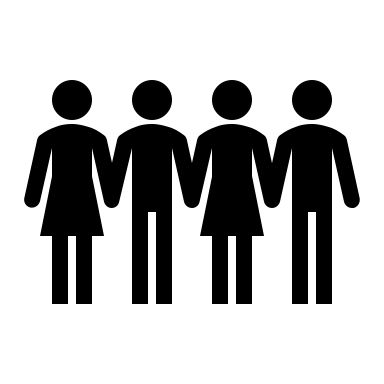 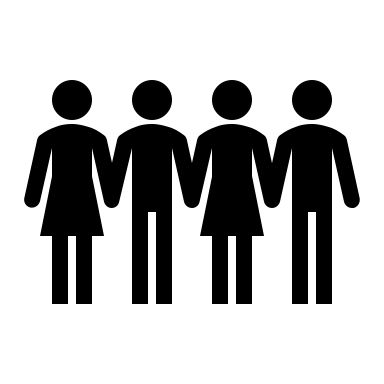 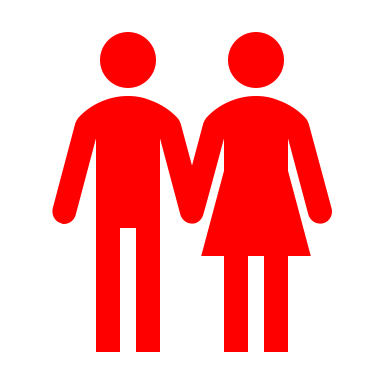 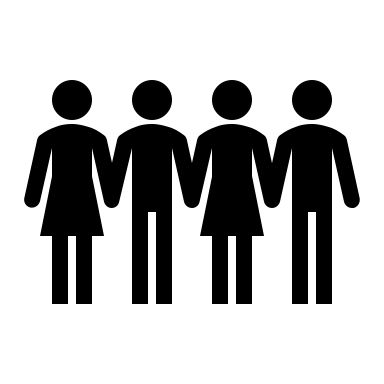 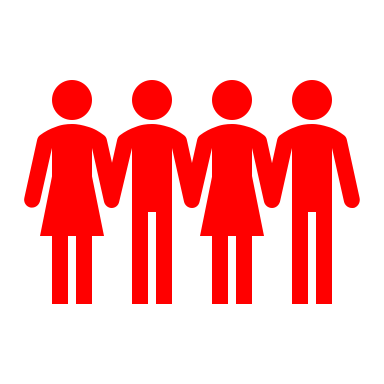 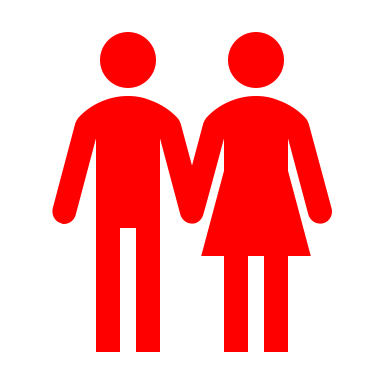 Courses that Fulfill Baccalaureate Degree Mathematics and Quantitative Reasoning General Education Requirements
A course should be flagged if it meets one or more of the following:

CSU (General Education Breadth): Area B4: Mathematics and Quantitative Reasoning

UC (IGETC): Area 2: Mathematical Concepts and Quantitative Reasoning

CCC Baccalaureate: IGETC or CSU General Education Breadth

Other Transfer Institutions: Courses must have general education certification or articulation agreements that ensure the course fulfills mathematics or quantitative reasoning requirements at an accredited four-year institution
Courses that Fulfill Local Associate Degree or Certificate Mathematics and Quantitative Reasoning Requirements
A course should be flagged if meets the Title 5 requirements for college-level quantitative reasoning:

[Title 5 §55063]

Note: the title 5 language is under consideration by the BOG March 18, 2019
Courses that Fulfill English Composition General Education Requirements
A course should be flagged if it meets one or more of the following:

CSU (General Education Breadth): Area A2: Written Communication (Freshman Composition) and/or an Area A3: Critical Thinking course

UC (IGETC): Area 1A: English Composition and/or Area 1B: Critical Thinking and Composition

CCC Baccalaureate: IGETC or CSU General Education Breadth

Other Transfer Institutions: Courses must have general education certification or articulation agreements that ensure the course fulfills English Composition requirements at an accredited four-year institution
Recommendation Four: Create a New MIS Flag for Course Transfer Type
Transferrable courses should be flagged to identify whether the course counts for general education, electives, or a specific major. 

Initially, this flag would be applied to transferrable general education composition, quantitative reasoning, and ESL courses, and then could be expanded to other transferrable courses over time. 

The Chancellor’s Office will create a new MIS data element (CB26) and begin collecting data at the end of 2019-20.
Specific Transfer Status of Courses
A course should be flagged to identify all of the following criteria that are relevant:
Discussion included consideration of the following – still under discussion…
Elective credit at UC
General ed requirement at UC
Articulation agreement for a specific major at UC
Elective credit at CSU
General ed requirement at CSU
Articulation agreement for a specific major at CSU
Elective credit at another accredited four-year institution
General ed requirement at another accredited four-year institution
Articulation agreement for a specific major at another accredited four-year institution
Recommendation Five: Create a New MIS Flag for Support Courses Associated with College-Level Courses
It will be important to be able to identify support courses for analyses.

The Chancellor’s Office should create a new MIS data element (CB27) that identifies support courses associated with college-level courses and begin collecting data at the end of 2019-20.
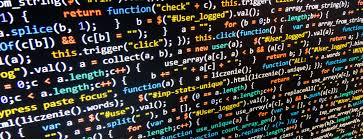 The Plan
Create new data elements, in particular:
CB21 Identify content of English, math, ESL and related discipline courses using rubrics created by discipline workgroups based on EFLs, vetted by faculty statewide, approved by ASCCC delegates at 2019 spring plenary session – As of February 26, this coding be rolled into CB21 and the CB21 rubrics will be updated.
CB25 – Identify GE requirement or local competency: CSU GE Breadth/IGETC—B4/2A (math/QR) and A2, A3/1A (English Comp/Critical Thinking), local GE/competency
CB26 – transfer type: major, GE, elective, where to: CSU, UC, other college
CB27 – support course type, as of February 26, this is a binary code: support course or not a support course
The Plan
The Chancellor’s Office is creating/updating the MIS elements during March.

Training and vetting of CB21 Rubrics – not word-smithing

During the Curriculum Institute in July 2019, sessions will be offered where faculty can code their courses with support from curriculum experts.
The RubricsWhat’s it all about?
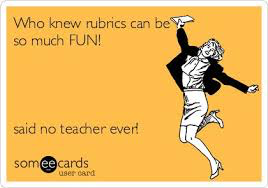 The Rubrics
The rubrics are outcomes that demonstrate course level and not all of the learning outcomes of every course—they indicate an educational level that student has attained.
Each level has a broad description of the outcomes a student should have attained by the end of the course at that level. The description is not intended to include all student learning outcomes of each course at that level, but rather indicate an educational level that student has attained.
Included are outcomes that define the traditional levels as well as outcomes that define the Common Core State Standards or EFLs.
A narrative with far more information on potential content will be included.
The Rubrics
New coding integrates outcomes updated with current expectations from the Federal Educational Functioning Level (EFL) descriptors, based on common core standards
New coding identifies and helps track student progress for AB 705 and Student Centered Funding Formula (SCFF) time to completion metrics.
The new coding identifies the level at which the student should be upon completion of a course in a pathway. A level typically indicates one-year of high school course work at a standard pace, neither accelerated, nor stretched. This generally is interpreted to be one-term at a standard college pace.
The Rubrics
There may be additional levels below transfer that did not exist prior to 2019. This is due to including noncredit, Adult Basic Education (ABE) and Adult Secondary Education (ASE) in the same rubric with credit courses.
All in same rubric to facilitate alignment between credit, noncredit, and adult schools and allow for mirrored courses and transition from adult education and noncredit to credit.
The Rubrics
Rubrics for English integrate reading and critical thinking outcomes.
Rubrics for mathematics and quantitative reasoning include statistics, geometry, contextual mathematics and mathematical critical thinking outcomes.
All rubrics reference integrated skills such as communication and problem solving.
The Rubrics do NOT…
Drive curricular content or pedagogy;
Directly reflect EFLs but the do adapt them to CCC curriculum with accurate, yet concise descriptions;
Dictate any particular innovation, program or course strategy;
Determine or dictate sequences or prerequisites for any particular course.
The Rubrics – Let’s Take a Peek…
As time permits, and possibly through lunch:

Begin reviewing the draft rubrics

Engage in discussion with table mates over initial thoughts
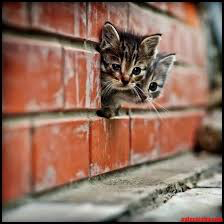 Lunch
Discipline Specific Rubric Training and Vetting
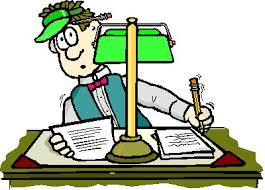 What Do I Do Now?
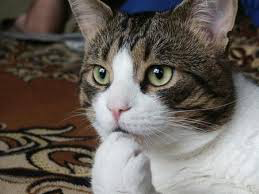 English and related Disciplines: 
Vet English rubrics

Math and related Disciplines:
Vet math rubrics

Researchers: 
Join one of the groups and listen, then about halfway through the session visit the other group and listen…
Go Figure
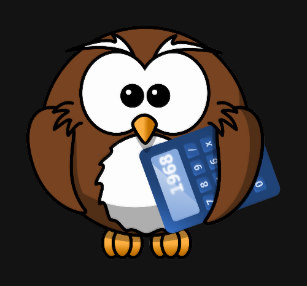 [Speaker Notes: Craig]
What’s Next?
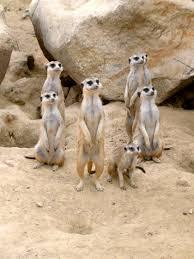 The RP Group will facilitate a session to:
Initiate discussion between faculty and researchers
Begin discussion on data considerations during each term of the 2019-20 academic year in order to evaluate and improve AB 705 implementation.
What’s Data Got To Do With It?
Collaboration is key
Quantitative vs. Qualitative Data
Guided Inquiry
Questions
Considerations for the Research Plan
Actions
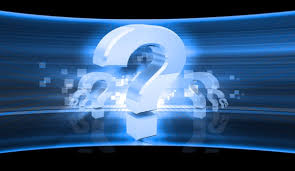 Facilitated Discussions
What are specific questions faculty/researchers have about how we will measure the impact of AB 705 and SCFF implementation? 
What are key considerations from a data perspective or a curriculum perspective?
What data should be collected/analyzed? 
What are 1-2 actions attendees can take back to their college, based on what was learned today?
Coding Plans for Your College…
Who needs to be present?

What data do you need?

Who would make the changes?

What committee and approvals need to be considered?
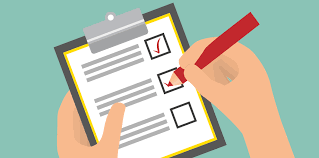 Questions?
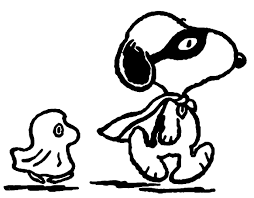 Thank You!
Resources
Student Success Metrics Dash Board, Second Build 1-18-2019: https://digitalfutures.cccco.edu/Portals/0/Documents/data-element-dictionary.pdf 
CCCCO Data Element Dictionary: http://extranet.cccco.edu/Divisions/TechResearchInfoSys/MIS/DED.aspx
CCCCO MIS Data Mart: https://datamart.cccco.edu/DataMart.aspx
Academic Senate for California Community Colleges: https://asccc.org
Acronyms
ASCCC – Academic Senate for California Community Colleges
CCCCO or CO – California Community Colleges Chancellor’s Office or Chancellor’s Office
CSU GE – California State University General Education
IGETC – Intersegmental General Education Transfer Curriculum
SCFF – Student Centered Funding Formula
ADT – Associate Degree for Transfer
CTE – Career and Technical Education
LMI – Labor Market Information
PCAH – Program and Course Approval Handbook
AAM – Articulation Agreement for Major
SOC – Standard Occupational Classification
TOP – Taxonomy of Program
EDD – Employment Development Department
CDCP – Career Development and College Preparation
COR – Course Outline of Record
COCO – Chancellor’s Office Curriculum Inventory
CWE – Cooperative Work Experience